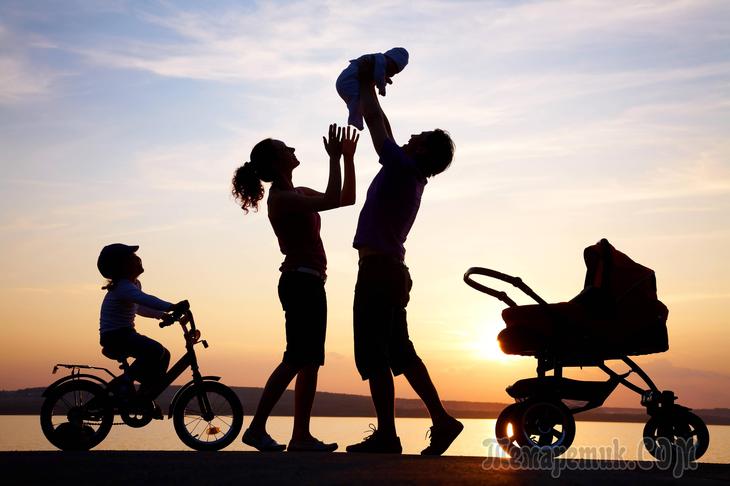 Советы для родителей
Правила общения с ребенком
1. Воспринимайте плохое поведение ребенка, как информацию для размышления. Помните, о том, что ребенок своим поведением хочет вам что-то сказать. 
2. Не навешивайте на детей «ярлыки». Например: ты трус, грязнуля, он отстает в развитии, у тебя лишний вес, трудный подросток, ты всегда плохо себя ведешь… , ты вечно… и т. д 
3. Лучший способ научить ребенка уважать ваши желания и действия – научиться уважать его желания и действия.
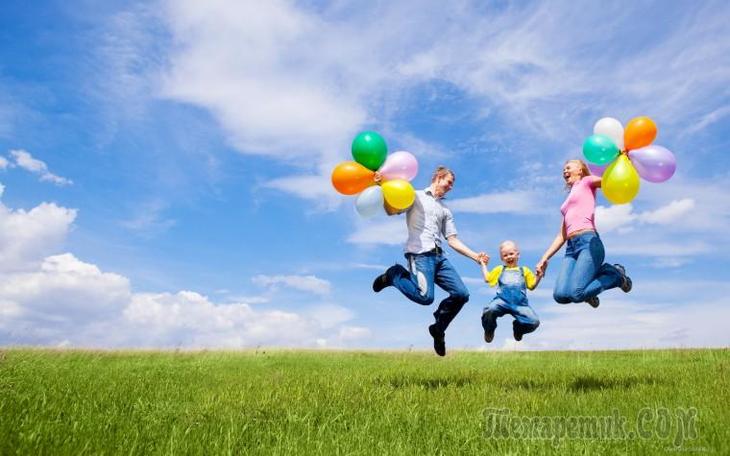 Правила общения с ребенком
4. Поощряйте и критикуйте сам поступок, не расхваливая и ругая того, кто его совершил. 
5. Ребенок должен чувствовать, что вы его принимаете и любите именно таким, какой он есть. Не пытаясь поменять, переделать или сломать. 
6. Старайтесь общаться с ребенком спокойным, мирным голосом. Дети лучше идут на контакт и слышат все ваши просьбы, если с ними общаются на равных условиях, а не командир и подчинённый. 
7. Для того чтобы ребенок «слышал» ваши просьбы и желания обращайтесь к нему опускаясь на уровне глаз. Обязательно должен быт контакт глаза в глаза.
Правила общения с ребенком
8. Чаще говорите «Я верю, что у тебя получится!», «Ты замечательно справился !», «У тебя вышло очень здорово!», «На тебя можно положиться». 
9. Позаботьтесь о том, чтоб ребенок рос в атмосфере мира и спокойствия. Будьте для своих детей образцом супружеской любви и верности.
Управление эмоциями
ФОРМИРУЮТСЯ КАЧЕСТВА
ВЫРАБАТЫВАЮТСЯ
УМЕНИЯ
Анализировать и 
усваивать новые ценности
Социально – компетентной
 личности
Терпимость к чужому мнению
Делать осознанный выбор
Целеустремленность, 
способность к самоопределению 
и самореализации
Готовность нести ответственность
за принятое решение
Духовно-нравственные
 качества
Конструктивно решать
конфликтные ситуации
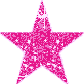 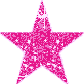 Как управлять эмоциями?
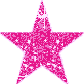 Нет эмоций плохих или хороших. По мнению Жан-Жака Руссо «все страсти хороши, когда мы владеем ими, и все дурны, когда мы им подчиняемся».
Джонатан Свифт сказал: «Отдаваться гневу часто все равно, что мстить самому себе за вину другого». Возьми эти слова своим девизом, и станешь намного уравновешенней и оптимистичней.
межгрупповой»
Типы конфликтов
Внутриличностный
межличностный
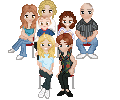 Конфликт
Двойной
принадлежности
Социальный
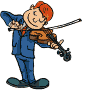 Конфликт
принадлежности
национальный
Стили разрешения конфликта:
конфронтация (соревнование) как стремление, активно и индивидуально действуя, добиться удовлетворения своих интересов в ущерб интересам другой стороны;
приспособление, означающее в противоположность соперни­честву принесение в жертву собственных интересов ради интересов другой стороны;
уклонение (избегание), для которого характерно отсутствие как стремления к корпорации, так и тенденции к достиже­нию собственных целей;
конкуренция — соревновательное взаимодействие, не ориен­тируемое на обязательный ущерб другой стороне;
компромисс как метод взаимных уступок;
сотрудничество, когда принимаются решения, полностью удовлетворяющие интересы обеих сторон.
Объективные причины конфликта:
нечеткое разделение обязанностей;
несоответствие требований руководителя и коллектива, что приводит к противопоставлению сотрудников подразделения и руководителя;
несовпадение официального и неофициального статусов в коллективе сотрудников органов внутренних дел, которое может привести к конфликту между руководителем и сотрудником, имеющим наибольшую меру личного влияния на своих товарищей по службе;
нарушению взаимных ожиданий.
Субъективные причины
Субъективной причиной конфликта может выступать целенаправленно-конфликтная личность, т. е. человек, который постоянно создает вокруг себя конфликты и конфликтные ситуации и вовлекает в них окружающих.
Конфликтогены:
Проявление агрессивности
Проявление эгоизма
Стремление к превосходству:
Реакции агрессии чаще всего являются реакциями защиты.
Агрессия - нападение

Любые проявления эгоизма будут конфликтогенными
Стремление к превосходству:
прямые проявления превосходства;
снисходительное отношение;
хвастовство;
категоричность;
навязывание своих свойств;
перебивание собеседника;
утаивание информации;
нарушение этики;
подшучивание;
обман или попытка обмана;
напоминание о промахах;
перекладывание ответственности на другого.
Не живи!
Как это выглядит: Казалось бы, такое могут сказать своему ребенку только опустившиеся маргиналы. Однако именно так «расшифровывает» ребенок наши сказанные в сердцах фразы: «как ты мне надоел», «наказанье ты мое», «уходи, не хочу тебя видеть!» 
Как он это понимает: Ребенок понимает это абсолютно буквально: от меня одни неприятности, я надоел своим родителям, они не хотят меня видеть. Если бы меня не было, им было бы только лучше.
К чему это приводит: Что значит «не быть» малыш пока что еще не понимает, но его подсознание посылает четкий импульс на саморазрушение. Это может привести к:
- необъяснимым травмам 
- тяжелым заболеваниям, чаще всего – аутоиммунным (аллергия, ревматизм и т.д.)
- снижению аппетита, потере веса
- вызывающему, агрессивному поведению
- тяге к рискованным играм
- немотивированным истерикам
Что с этим делать: проанализируйте, в каких ситуациях вы говорите подобные фразы и что конкретно вызывает ваше раздражение.
Как говорить:
Именно это и скажите малышу:
«Я устала от твоей беготни. Давай придумаем какую-нибудь тихую игру» - вместо «как ты мне надоел»
«Я сейчас сердита, и мне неприятно с тобой разговаривать. Давай продолжим разговор, когда мы оба успокоимся» - вместо «видеть тебя не желаю»
«Я расстроена из-за того, что ты все время дерешься. Мне бывает очень стыдно перед другими мальчиками и их родителями» - вместо «наказанье мое».
Не чувствуй!
Как это выглядит: Бурные проявления детских эмоций мало предсказуемы и объяснимы, плохо поддаются контролю со стороны взрослых. Вероятно, именно поэтому первое желание любого родителя – пресечь эмоциональный взрыв. «Какой трусишка, прививки испугался!», «Нельзя говорить, что ты ненавидишь воспитательницу. Про взрослых так не говорят».
Как он это понимает: Ребенку  не под силу разделить проявление чувства и само чувство. И поэтому подобные замечания воспринимаются детским сознанием как однозначная директива: не чувствуй!
К чему это приводит:
Ребенок не в состоянии перестать чувствовать то, что он чувствует. Но, боясь потерять родительское одобрение, он может научиться скрывать свои истинные чувства, в том числе, и от самого себя, загоняя их глубоко в подсознание. А это может привести к очень серьезным последствиям.
Запрет на физические ощущения (боль, усталость, голод) - мозг воспринимает как запрет принимать телесные сигналы о физическом дискомфорте, что может привести к нарушению работы иммунной системы малыша, тяжелым и трудно поддающимся лечению заболеваниям.
Запрет на страх
Приводит к утрате чувства самосохранения. Такие дети часто получают травмы, становятся жертвами несчастных случаев. 
Невысказанные страхи деформируются в фобии и навязчивые состояния, что может привести к ночным кошмарам, тикам, заиканию и т.д. 
Запрет на ненависть – запрещая ребенку проявлять негативные чувства по отношению к тому или иному человеку, мы не снимаем агрессию, а лишь переадресовываем ее. 
Нельзя ненавидеть старших – ребенок проявляет агрессию по отношению к тем, кто младше. 
Нельзя ненавидеть близких – ребенок проявляет агрессию по отношению к чужим.
Ненавидеть вообще нельзя – малыш направляет агрессию на самого себя, что проявляется 
- в аутоиммунных заболеваниях
- вызывающе хулиганском поведении (ребенок как будто специально нарывается на наказание) и т.д.
Что с этим делать:
Помогите ребенку научиться проявлять свои чувства, оставаясь в цивилизованных рамках «Ты не обязан любить воспитательницу (бабушку, сестренку и т.д.), но должен быть вежливым по отношению к ней». 
Предложите ему варианты решения проблемы: «Если ты боишься собак, давай будем ходить в садик не через парк, а мимо магазина».
Предупреждайте малыша, если ему предстоит испытать что-то неприятное: «Я помажу тебе коленку зеленкой. Будет довольно больно, но зато потом сразу станет легче. Если хочешь – можешь поплакать».
Не думай!
Как это выглядит: Спеша добиться от ребенка желаемого, мы нередко пресекаем его попытки разобраться в сути наших требований, отстоять свою точку зрения: «Твое дело не рассуждать, а слушаться!», «Хватит умничать! Делай дело!» . «Много будешь знать – скоро состаришься!» «Любопытной Варваре на базаре нос оторвали» - шутливо охлаждаем мы пыл маленького почемучки, устав от шквала его бесконечных и не всегда удобных для нас вопросов. «Забудь! Не думай об этом!» - говорим мы, когда хотим отвлечь от печальных мыслей загрустившего малыша.
Как он это понимает: С точки зрения ребенка, такие высказывания являются безусловной директивой: если хочешь, чтобы тебя любили и одобряли родители - не думай!
К чему это приводит: Безусловно, самое ожидаемое последствие такой директивы – это отсутствие любознательности, интереса к учебе. У таких детей занижена самооценка, они робки, не уверены в результатах своего умственного труда 
Однако эта директива может привести и к иным, гораздо более серьезным последствиям.
Твое дело не рассуждать, а слушаться
Малыш не учится принимать решения и нести ответственность за их последствия.
Ребенок склонен к импульсивным, необдуманным поступкам/
Такие дети часто становятся жертвами насильников, в переходном возрасте нередко попадают в тоталитарные секты и агрессивные подростковые группировки.
Много будешь знать – скоро состаришься
Ребенок начинает избегать знаний, поскольку они делают его более взрослым и независимым. А родители ясно дают ему понять: мы не хотим тебе рассказывать об этом, потому что не хотим, чтобы ты вырастал.
Забудь об этомЗабыть – значит увести проблему из сферы сознательного, то есть, отказаться от возможности справиться с ней. Давая малышу такую директиву, мы приучаем его избегать травмирующих ситуаций, делать вид, что их не существует.
Что с этим делать?
Даже если вы уверены в своей правоте, дайте ребенку высказать свою точку зрения. 
Если есть такая возможность, старайтесь дать ему возможность воплотить в жизнь свое решение проблемы: «Сейчас мы торопимся, так что давай сделаем так, как предлагаю я, а когда у нас будет время, попробуем поступить по-твоему. Возможно, это будет не хуже». 
Всегда давайте малышу четкие и честные ответы на его вопросы. Если ему будет что-то непонятно, он обязательно даст вам это понять. 
Если ребенка что-то тревожит, если он пережил стресс или столкнулся с серьезной проблемой, всегда старайтесь помочь ему решить ее. Если в данный момент вы не видите выхода из создавшегося положения, объясните это малышу: «Пока я не знаю, как нам быть, но мы с тобой подумаем, и обязательно решим, что делать».
Возрастные особенности учеников начальной школы
Это возраст относительно спокойного и равномерного физического развития. Увеличение роста и веса, выносливости, жизненной ёмкости лёгких идёт довольно равномерно и пропорционально. Костная система младшего школьника ещё находится в стадии формирования - окостенение позвоночника, грудной клетки, таза, конечностей ещё не завершено, в костной системе ещё много хрящевой ткани. Процесс окостенения кисти и пальцев в младшем школьном возрасте также ещё не заканчивается полностью, поэтому мелкие и точные движения пальцев и кисти руки затруднительны и утомительны. Происходит функциональное совершенствование мозга - развивается аналитико-систематическая функция коры; постепенно изменяется соотношение процессов возбуждения и торможения: процесс торможения становится всё более сильным, хотя по-прежнему преобладает процесс возбуждения, и младшие школьники в высокой степени возбудимы и импульсивны.
Учение - труд, требующий волевых усилий, мобилизации внимания, интеллектуальной активности, самоограничений.
Если ребёнок к этому не привык, то у него наступает разочарование, возникает отрицательное отношение к учению. Для того, чтобы этого не случилось необходимо внушать ребёнку мысль, что учение - не праздник, не игра, а серьёзная, напряжённая работа, однако очень интересная, так как она позволит узнать много нового, занимательного, важного, нужного. Важно, чтобы и сама организация учебной работы подкрепляла ваши слова.
Большую роль играет и личный мотив: желание получить хорошую оценку, одобрение учителей и родителей.
Вначале у него формируется интерес к самому процессу учебной деятельности без осознания её значения. Только после возникновения интереса к результатам своего учебного труда формируется интерес к содержанию учебной деятельности, к приобретению знаний. Вот эта основа и является благоприятной почвой для формирования у младшего школьника мотивов учения высокого общественного порядка, связанных с подлинно ответственным отношением к учебным занятиям.
Формирование интереса к содержанию учебной деятельности, приобретению знаний связано с переживанием школьниками чувства удовлетворения от своих достижений.
А подкрепляется это чувство одобрением, похвалой учителя, который подчёркивает каждый, даже самый маленький успех, самое маленькое продвижение вперёд. Младшие школьники испытывают чувство гордости, особый подъём сил, когда учитель хвалит их.
Большое воспитательное воздействие учителя на младших связано с тем, что учитель с самого начала пребывания детей в школе становится для них непререкаемым авторитетом. Авторитет учителя - самая важная предпосылка для обучения и воспитания в младших классах.
Возрастные стадии восприятия:
2-5 лет - стадия перечисления предметов на картине;
6 - 9 лет - описание картины;
после 9 лет - интерпретация увиденного.

Именно в младшем школьном возрасте развивается внимание. Без сформированности этой психической функции процесс обучения невозможен. На уроке учитель привлекает внимание учеников к учебному материалу, удерживает его длительное время. Младший школьник может сосредоточено заниматься одним делом 10-20 минут. В 2 раза увеличивается объём внимания, повышается его устойчивость, переключение и распределение.
Независимо от того, когда ребенок пошел в школу, он в какой-то момент развития проходит через кризис. Это период рождения социального "Я".
Кризис 7 лет представляет собой внутренние изменения ребенка при относительно незначительных внешних изменениях и социальных взаимоотношений личности ребенка и окружающих людей.
Детей смущают потребности в том, чтобы занять новое, более "взрослое" положение в жизни и выполнять работу, важную не только для них самих, но и для окружающих. И, как ни странно, это не обязательно учеба в школе. Это могут быть и помощь родителям по дому, и в их работе, и занятия спортом, и самостоятельный уход за домашними животными. Появляется новый уровень самосознания - осознание себя не только как мальчика, сына, партнера по игре, но и как друга, ученика, одноклассника. У ребенка появляется осознание своего социального Я, то есть себя в обществе. Ему важно, как он общается с окружающими и как они общаются с ним.
Особенности характера
Характер младших школьников отличается некоторыми особенностями. Прежде всего они импульсивны - склонны незамедлительно действовать под влиянием непосредственных импульсов, побуждений, не подумав и не взвесив всех обстоятельств, по случайным поводам. Причина - потребность в активной внешней разрядке при возрастной слабости волевой регуляции поведения.
Возрастной особенностью является и общая недостаточность воли: младший школьник ещё не обладает большим опытом длительной борьбы за намеченную цель, преодоления трудностей и препятствий. Он может опустить руки при неудаче, потерять веру в свои силы и невозможности. Нередко наблюдается капризность, упрямство. Обычная причина их - недостатки семейного воспитания. Ребёнок привык к тому, что все его желания и требования удовлетворялись, он ни в чём не видел отказа. Капризность и упрямство - своеобразная форма протеста ребёнка против тех твёрдых требований, которые ему предъявляет школа, против необходимости жертвовать тем, что хочется, во имя того, что надо.
Наполеоно Хилл (философ личностного успеха, исследовавший много лет успешных людей), описал 14 привычек, которыми обладают люди с выдающимися личностными качествами, которые заставляют других следовать за нами
Они создают позитивный психологический настрой и заряжают им окружающих.Всегда проще быть циником и пессимистом. Но с таким отношением непросто добиться успеха и завоевать хорошую репутацию. А вот позитивный настрой, напротив, существенно способствует достижению этих целей.2. Они всегда разговаривают в уважительном, дружелюбном тоне.Такие люди всегда уверены в том, что говорят. Поэтому их речь спокойна и осознанна, что придает ей приятное звучание.3. Они внимательно выслушивают своих собеседников.Общение в высокомерной поучительной манере – это отличный способ удовлетворить собственное эго, но это провальный путь для тех, кто хочет понравиться своим собеседникам и установить дружеские отношения.4. Они умеют сохранять самообладание в любой ситуации.Чересчур эмоциональная реакция, как позитивная, так и негативная, может создать о человеке плохое впечатление. Помните, что часто молчание может гораздо эффективнее донести информацию до собеседника, нежели наполненные негативными эмоциями слова.
Они спокойны.Уместность слов и поступков – это одно из важнейших качеств, которое люди любят и за которое уважают других.6. Они непредвзяты и открыты.Люди, закрытые для новых идей и поддерживающие отношения исключительно с единомышленниками, упускают возможность не только личностного развития, но и возможность профессионального роста.7. Они улыбаются, разговаривая с другими.Хилл утверждает, что самой дорогой собственностью американского президента Франклина Рузвельта была его великолепная улыбка на миллион долларов. Именно она невольно заставляла его собеседников быть более открытыми во время общения.8. Они знают, что вовсе не обязательно озвучивать все свои мысли.Такие люди знают, что не стоит обижать людей, выражая все свои мысли, даже если эти мысли и правдивы.
9. Они не любят медлить.Промедление – это показатель того, что вы боитесь действовать. Что в свою очередь является показателем вашей недостаточной эффективности.10. Они совершают как минимум один добрый поступок ежедневно.Они помогают другим просто так, не ожидая ничего взамен.11. Они не жалуются на неудачи, они извлекают из них уроки.Люди восхищаются теми, кто умеет с достоинством принимать и переживать неудачи. Успешные люди благодарят судьбу за порцию жизненной мудрости, которая бы не пришла к ним, если бы им не пришлось столкнуться с неудачей.12. Они обращаются со своим собеседником так, будто это самый важный человек в мире.Наиболее любимые другими люди используют общение как способ узнать всего собеседника, поэтому они дают ему возможность высказаться.
13. Они умеют искренне, без подхалимства похвалить других.Они не упускают возможности похвалить других, но делают это только тогда, когда похвала действительно заслуженная.14. У них есть человек, к чьему мнению относительно собственных недостатков они прислушиваются.
15. Успешные люди не притворяются, чтобы понравиться окружающим. Они нравятся другим такими, какие есть на самом деле. 
16. Один из их секретов в том, что они постоянно работают над своим поведением и репутацией. А наличие человека, указывающего им на недостатки, помогает им непрерывно продолжать процесс личностного роста.
Мы набираем силу когда:
• Знакомимся с новыми людьми,• Получаем новые знания,• Путешествуем,• Преодолеваем свои страхи,• Пробуем что-то новое,• Гуляем (не путайте с «бежим на работу» или идем в магазин, а именно гуляем без всякой определенной цели),• Занимаемся творчеством,• Общаемся с приятными людьми,• Общаемся с людьми, которые нас поддерживают и верят в нас,
Мы набираем силу когда:
Занимаемся своим телом (подойдут любые телесные практики, баня, бассейн),• Освобождаем физическое пространство (вспомните, как по-другому вы себя чувствуете в отремонтированной комнате),• Освобождаем эмоциональное пространство (вспомните, как вы по-другому себя чувствуете, когда удалось простить и проститься с человеком),• Говорим «нет», когда хочется сказать «нет» и говорим «да», когда хочется сказать «да»,• Начинаем делать то, что нам хочется.
Способы воспитания
Первый способ воспитания - это ВОСПИТАНИЕ В БЛАГОСТИ. Воспитание в благости возможно только при условии сотрудничества с детьми. Сотрудничество - это уже само по себе благость.Оно возможно, когда родители понимают, что перед ними живой человек, личность, а не предмет или не кусок, вывалившийся из их тела. То есть это отдельная личность, которая уже прожила многие жизни до этого, а не "моя собственность", не "кусочек меня". Эта личность много жизней до этого существовала и будет ещё много жизней, бесконечное количество, существовать затем без нас. Сотрудничество возможно, если есть понимание этих вещей. Конечно, из-за схожести судеб наши дети очень похожи на нас, но неправильно считать их своей копией. Когда есть правильное понимание взаимоотношений с ребенком, появляется возможность более чуткого и ненавязчивого общения. При этом ребенок сам при этом признает авторитет родителей, уважает их и склонен слушаться.
Второй способ - это ВОСПИТАНИЕ В СТРАСТИ. Воспитание с позиции материальной заинтересованности. "Если будешь хорошим, то получишь всё, что захочешь, а если будешь плохим, то ничего не получишь".Третий способ воспитания - это ВОСПИТАНИЕ В НЕВЕЖЕСТВЕ, когда над ребёнком совершается насилие. Также воспитание в невежестве - это потакание прихотям детей. Четвёртый способ - это безличностное воспитание, когда родители просто не обращают внимания на своего ребёнка: "Как живёт, пусть так и живёт. Все дети были такими и ничего страшного. Все курят, все пьют".
Результаты разных способов воспитания
Последние 3 типа - способы неправильного воспитания. Они возникают потому, что человек считает ребёнка своей собственностью. То есть родители считают ребёнка частью себя, ребёнок сам себе не принадлежит, он принадлежит нам. Когда человек так считает, он не сможет правильно воспитывать, у него нет шансов. Ложное эго ребёнка в этом случае будет протестовать против воли родителей. Это происходит автоматически, независимо от того хотим мы этого или нет.Богатство — это не то в какой ты шубе ходишь, на какой машине ты ездишь и какой крутой телефон у тебя в руках.Богатство — это живые родители, здоровые дети, надёжные друзья и крепкое плечо любимого человека!